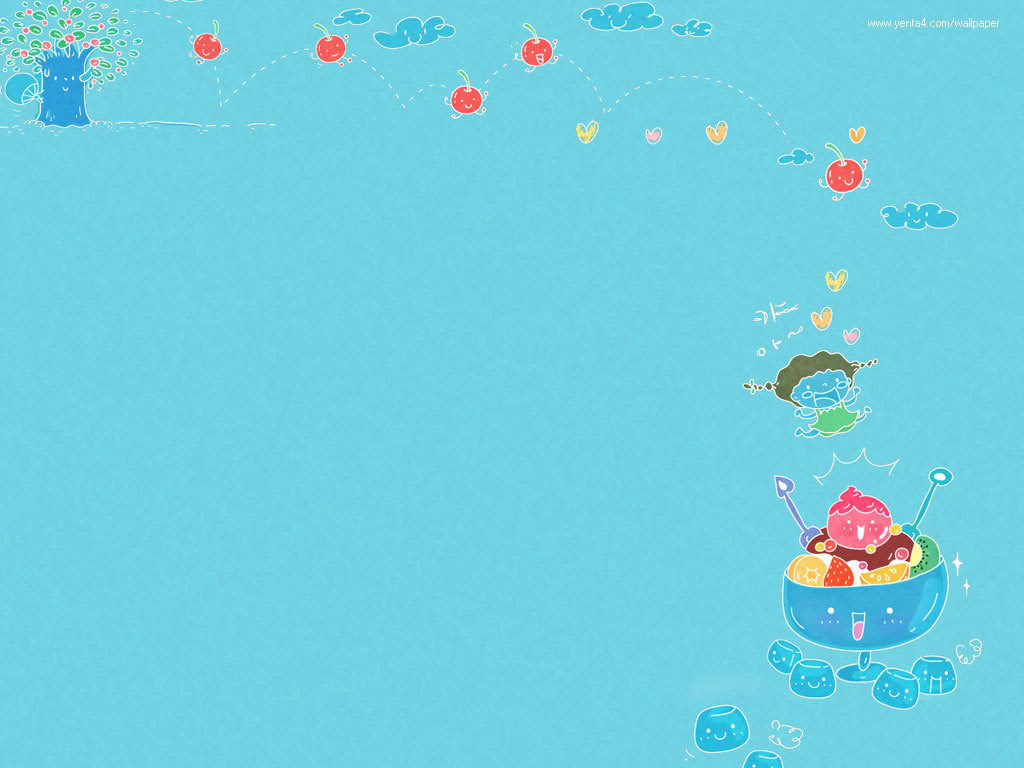 CHÀO MỪNG QUÝ THẦY CÔ ĐẾN VỚI TIẾT
TOÁN LỚP 1A4
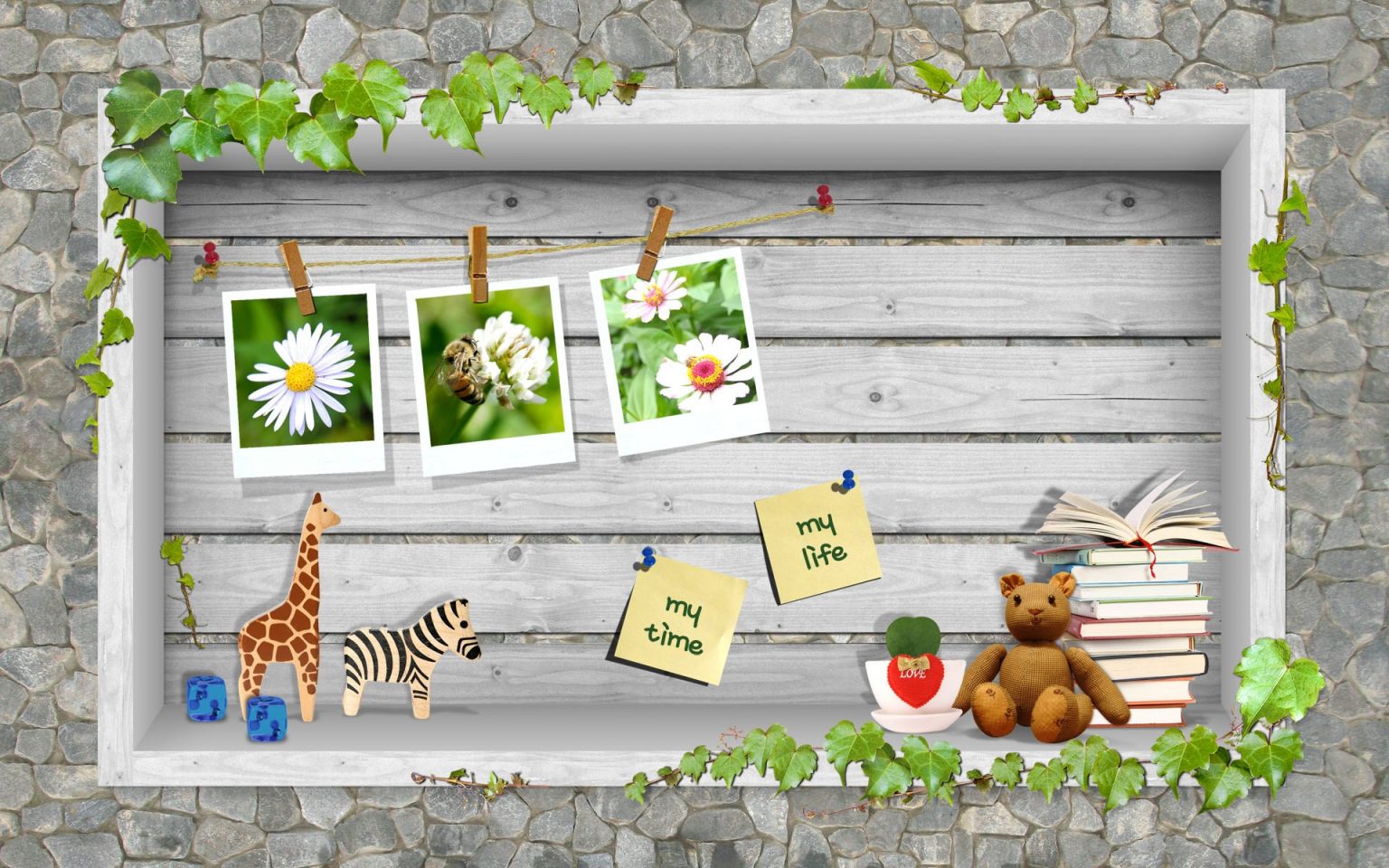 Khởi động
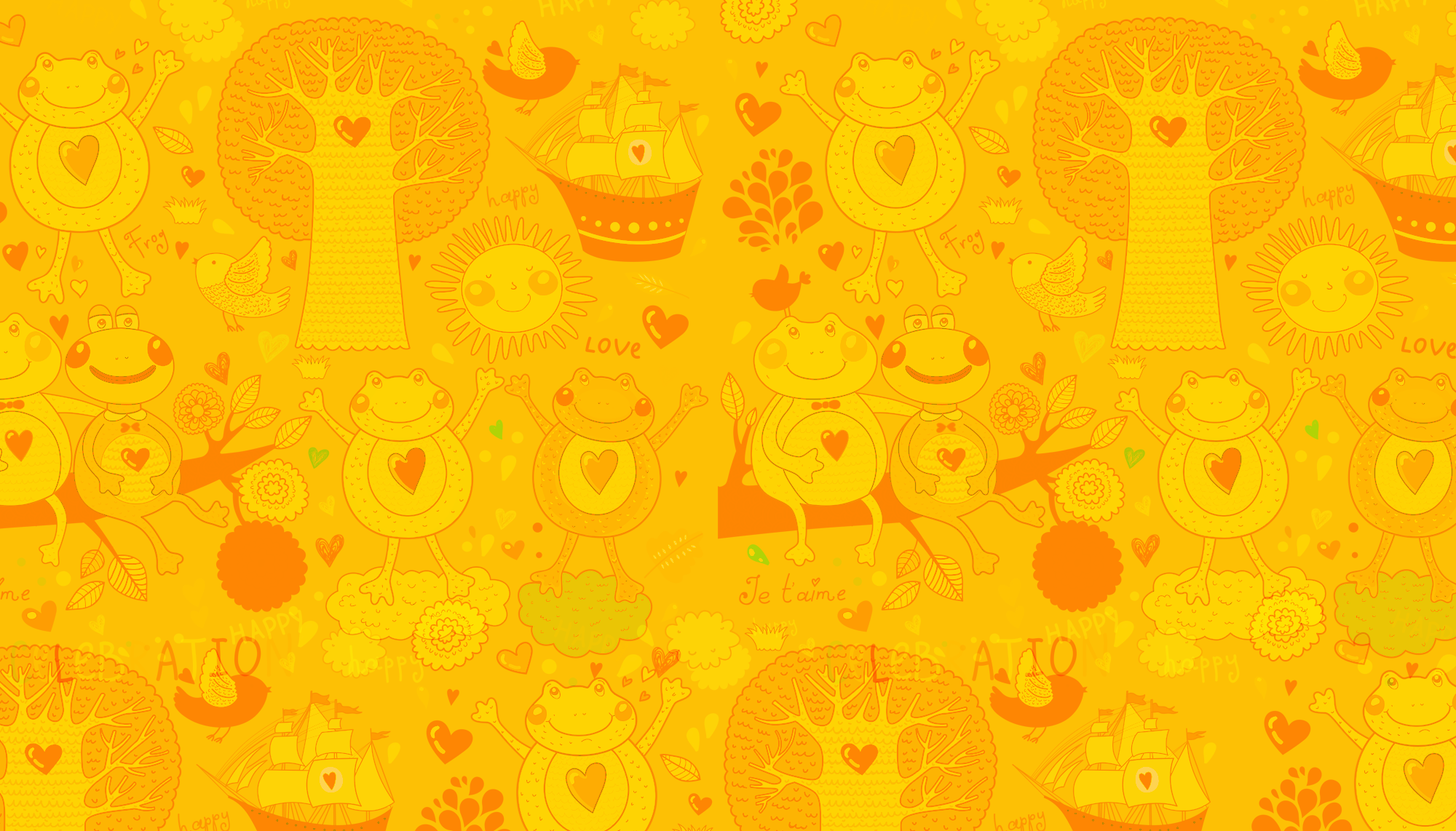 TOÁN
Bài : ÔN TẬP CÁC SỐ TRONG PHẠM VI 10 – TIẾT 1
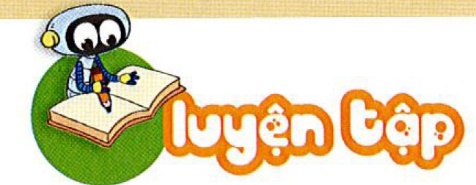 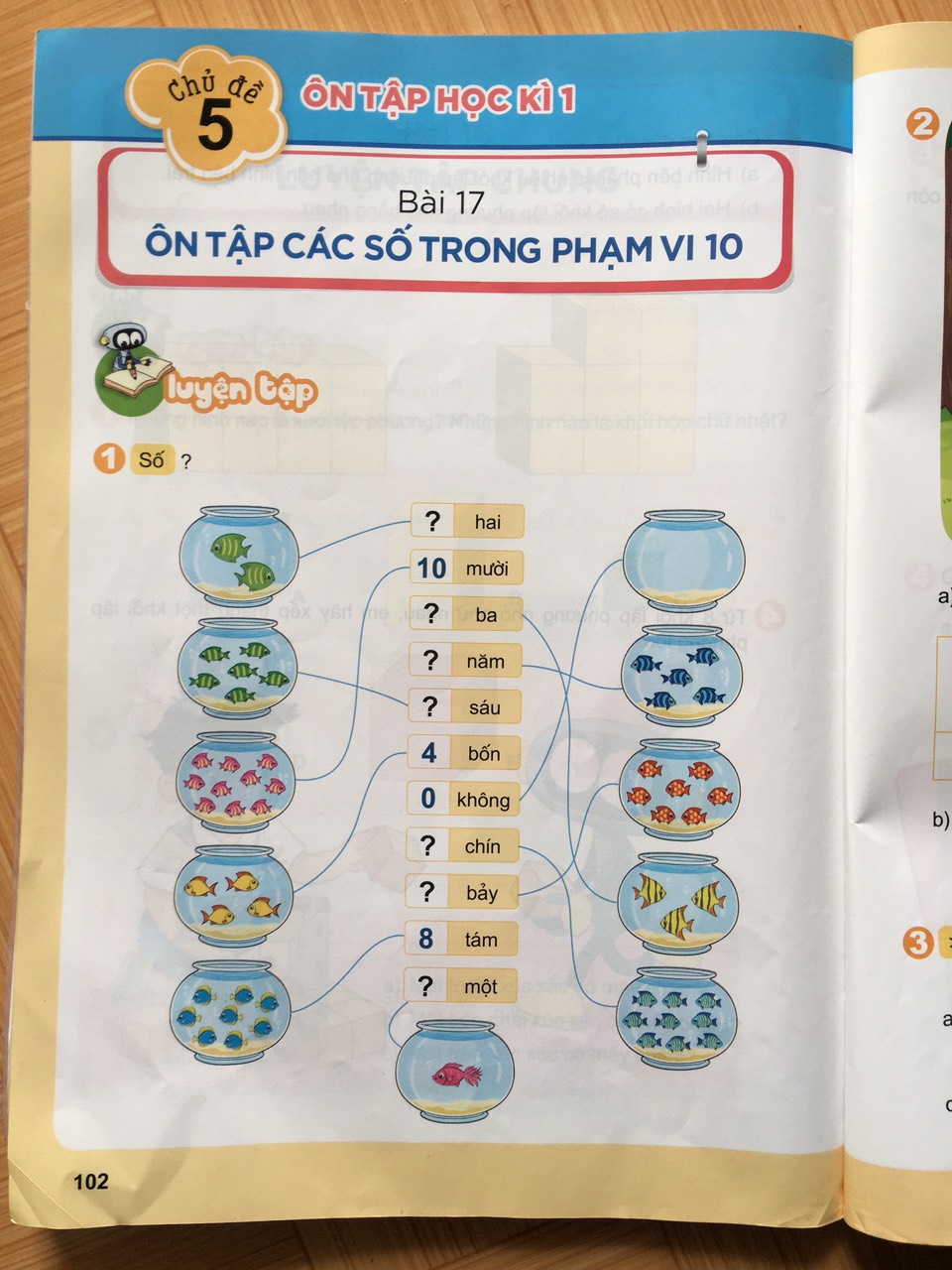 2
3
5
6
9
7
1
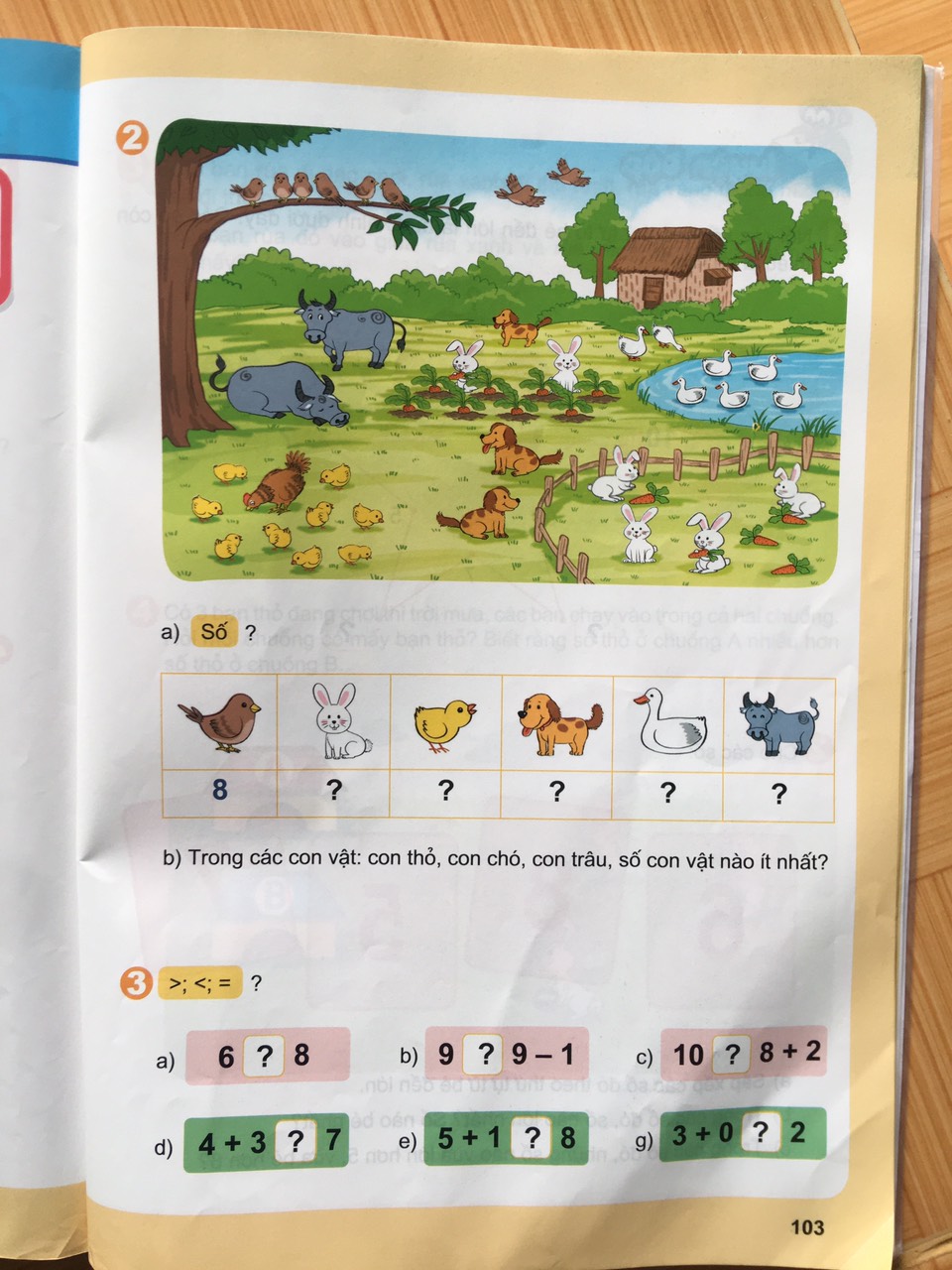 6
9
3
7
2
2
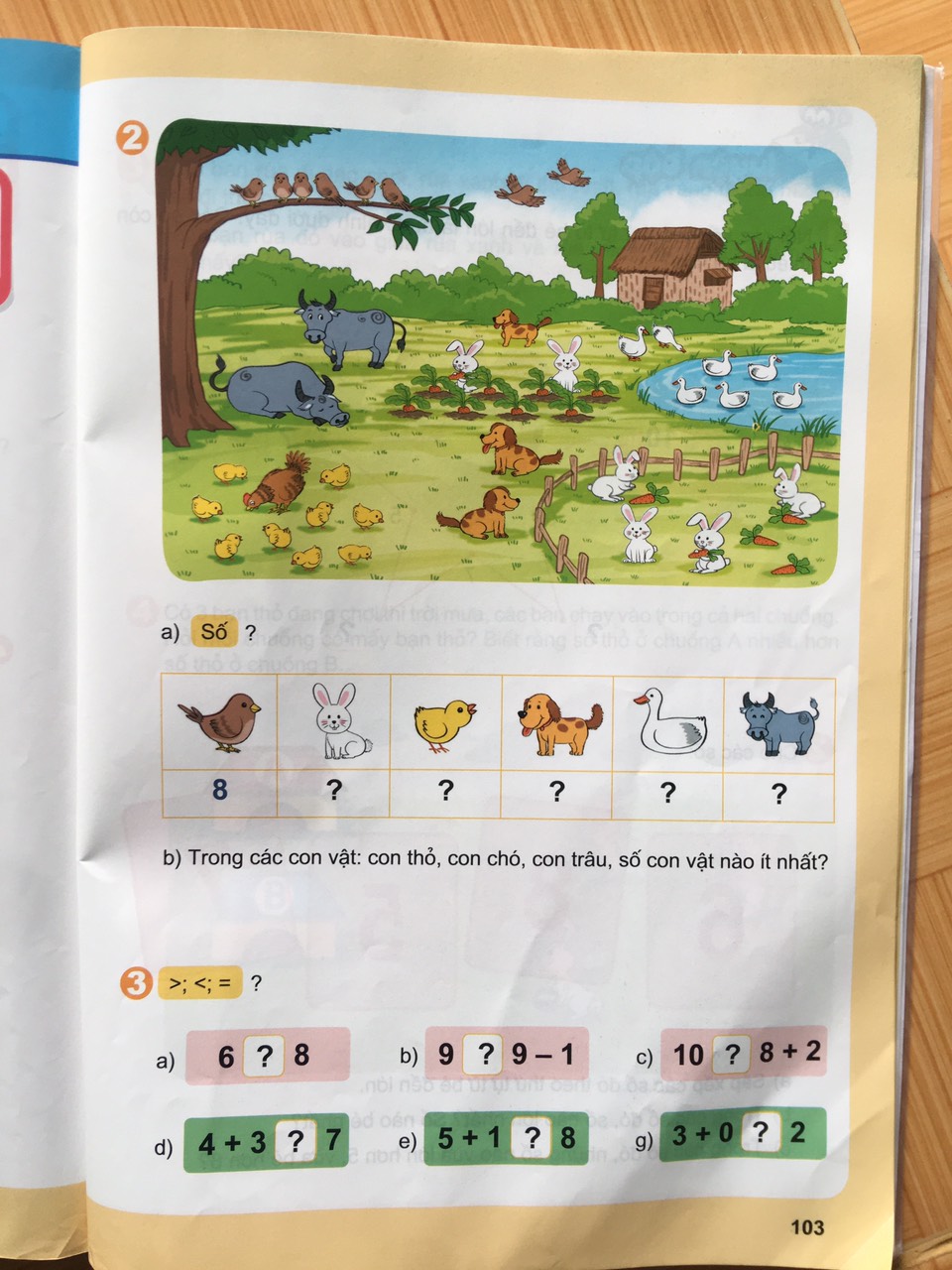 >
=
<
>
<
=
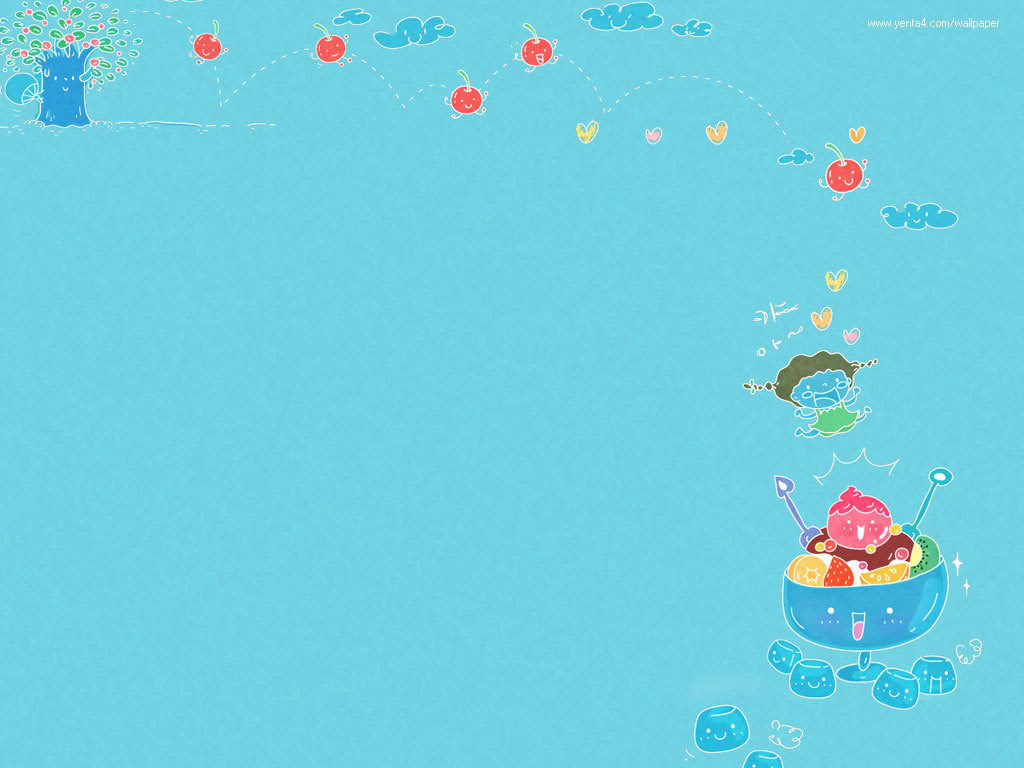 Củng cố - Dặn dò
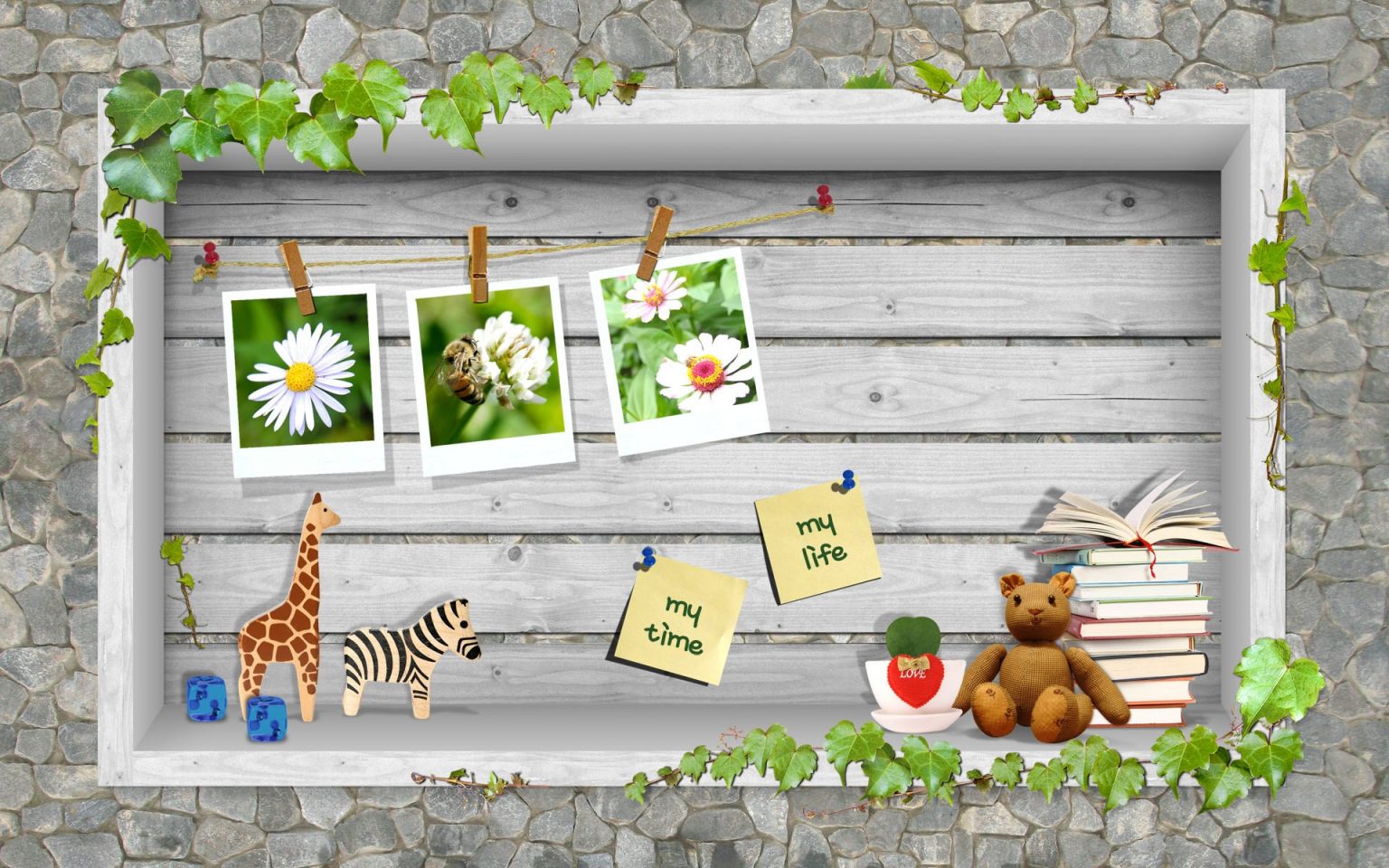 Khởi động
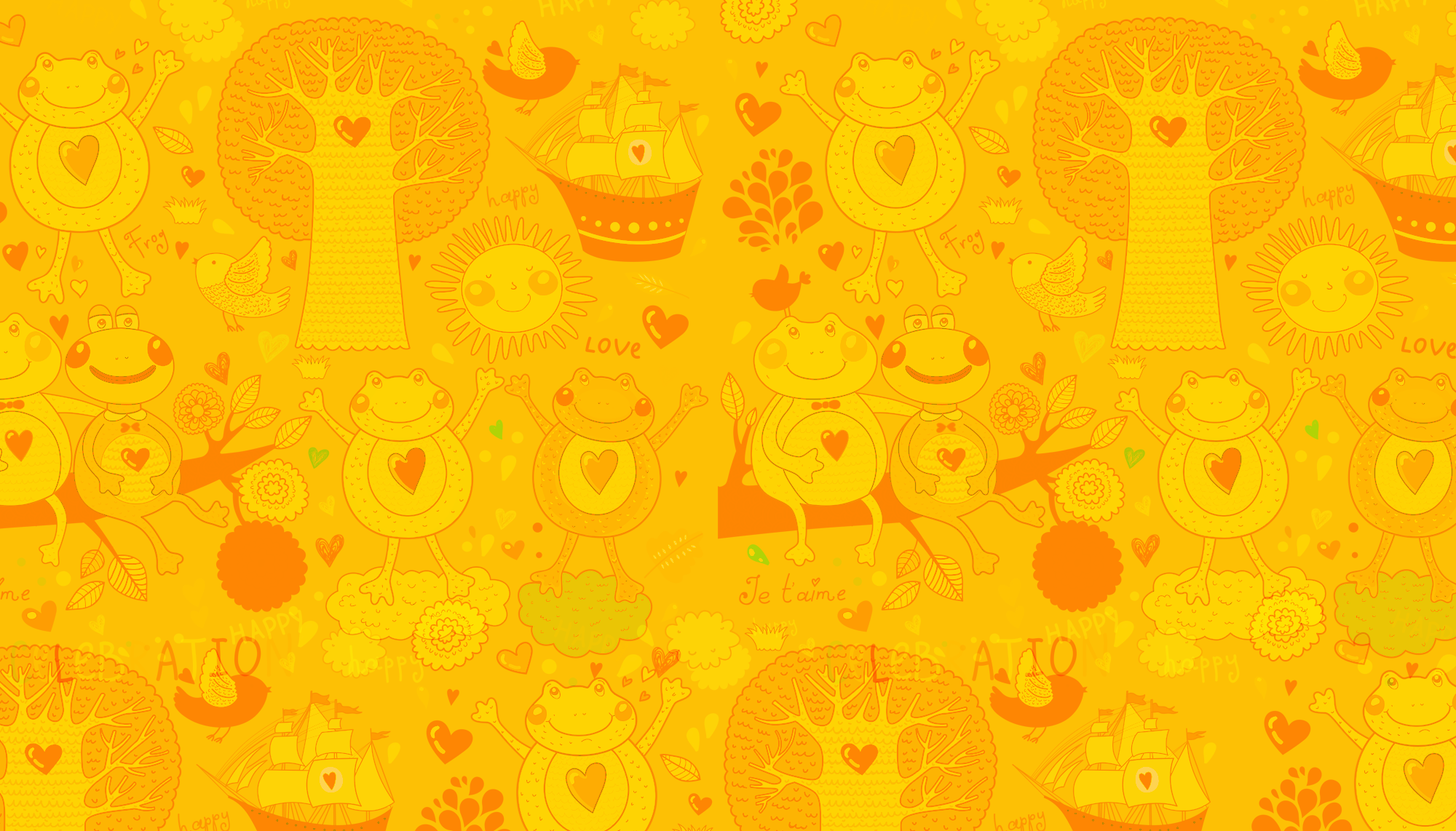 TOÁN
Bài : ÔN TẬP CÁC SỐ TRONG PHẠM VI 10 – TIẾT 2
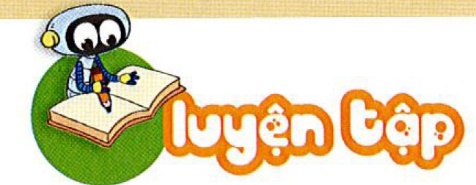 2
4
8
6
a) Sắp xếp các số đó theo thứ tự từ bé đến lớn.
5
6
7
8
b) Trong các số đó, số nào lớn nhất? Số nào bé nhất?
8
5
c) Trong các số đó số nào vừa lớn hơn 5, vừa bé hơn 8?
6
7
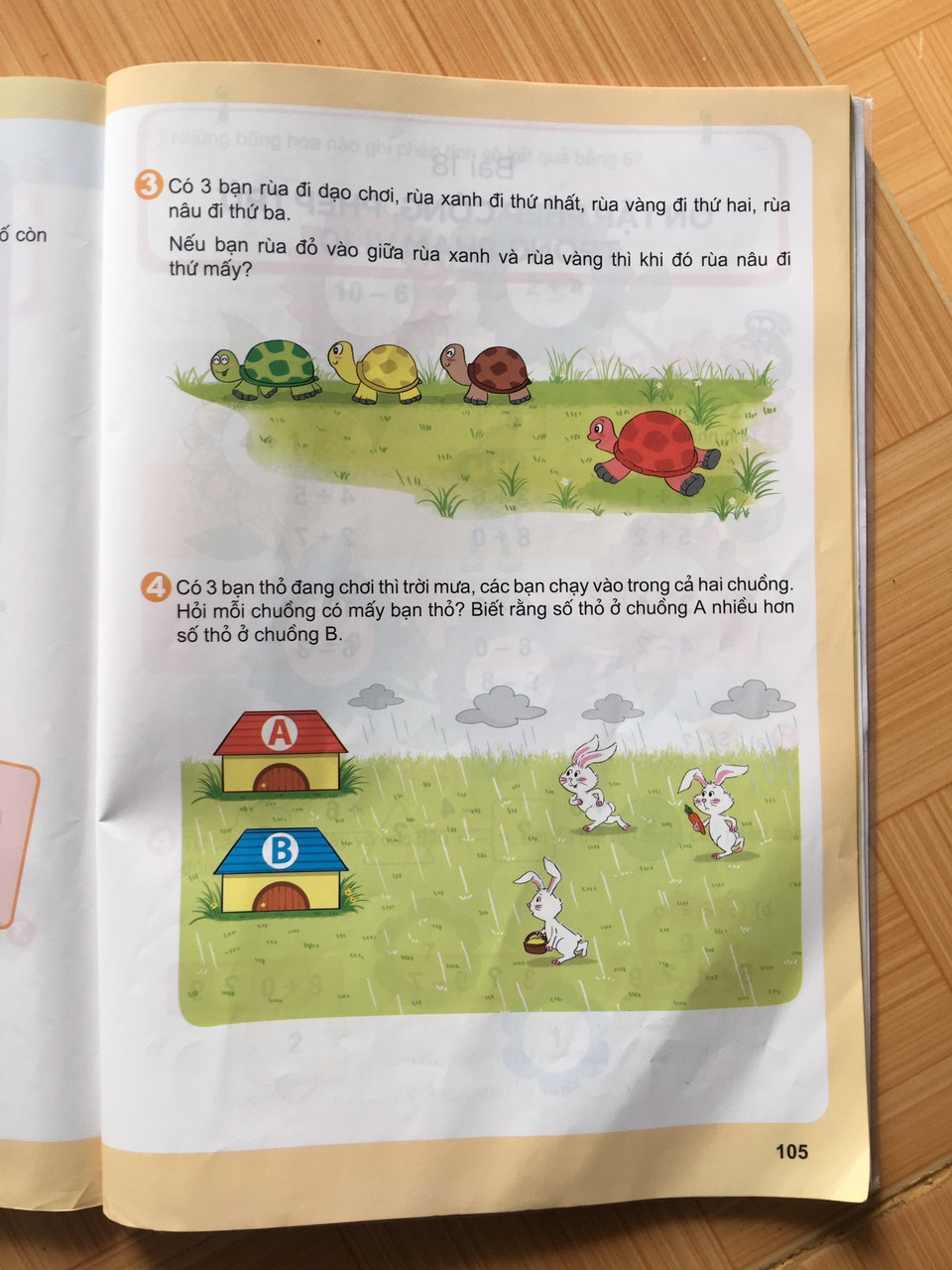 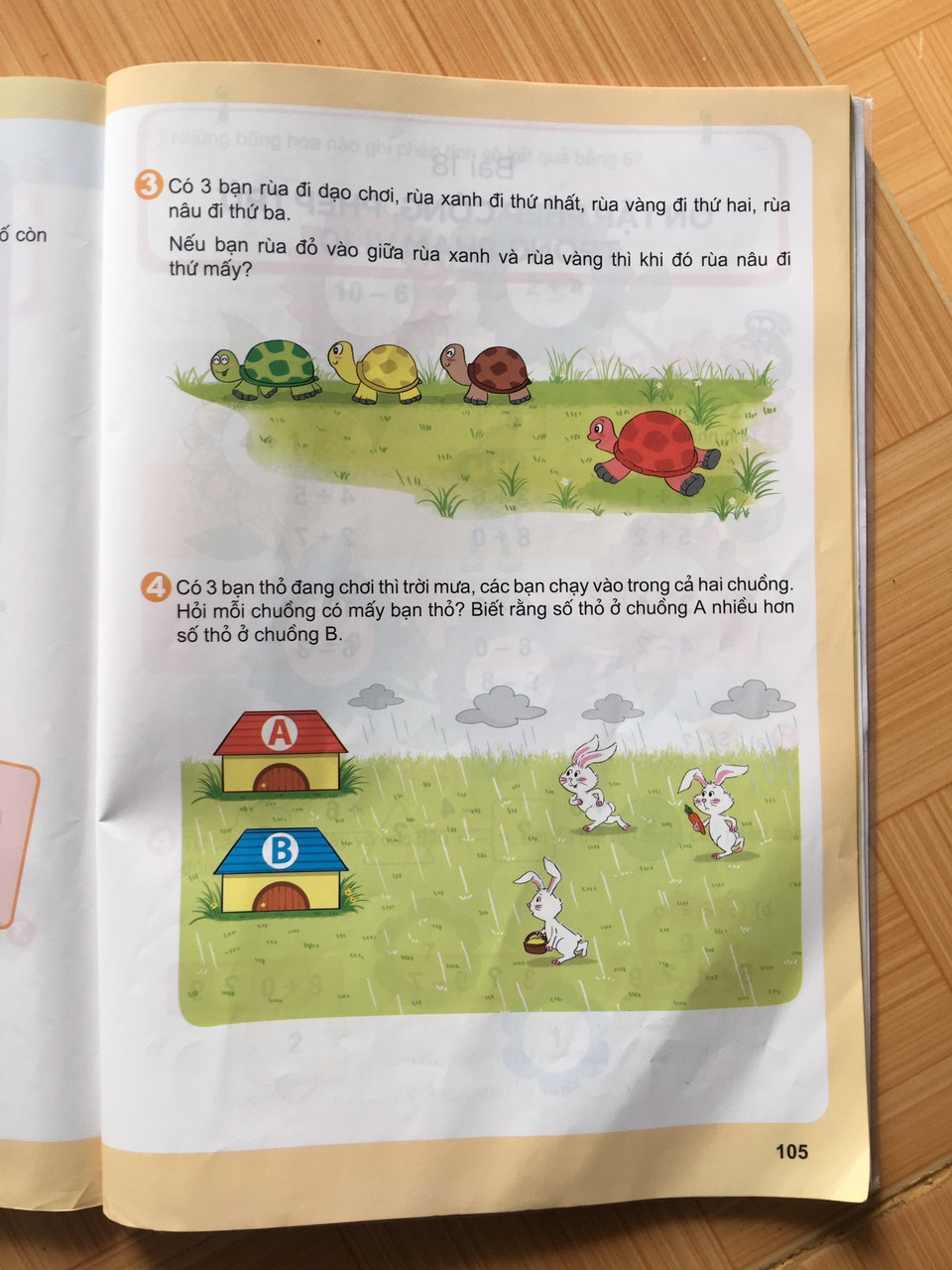 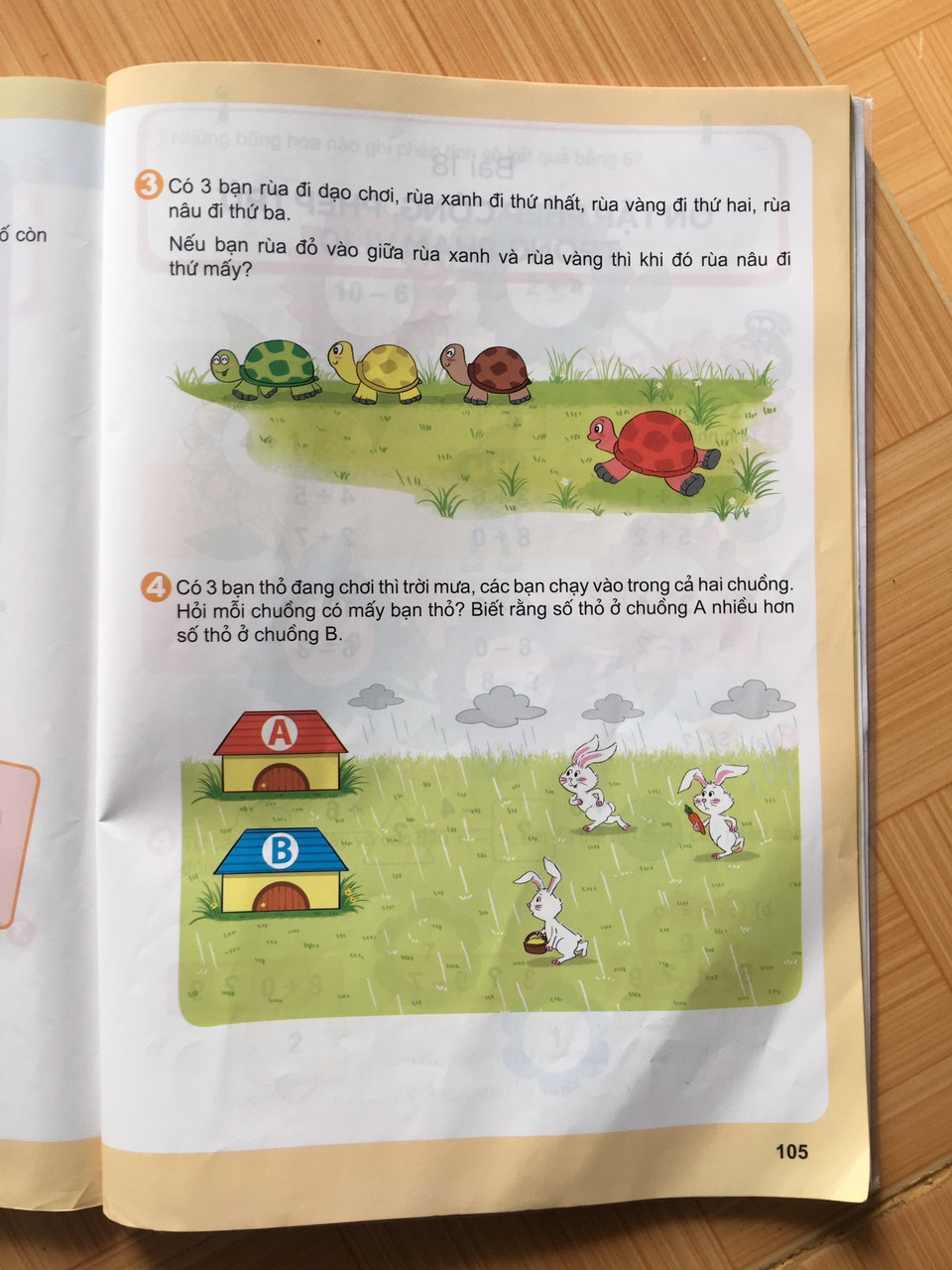 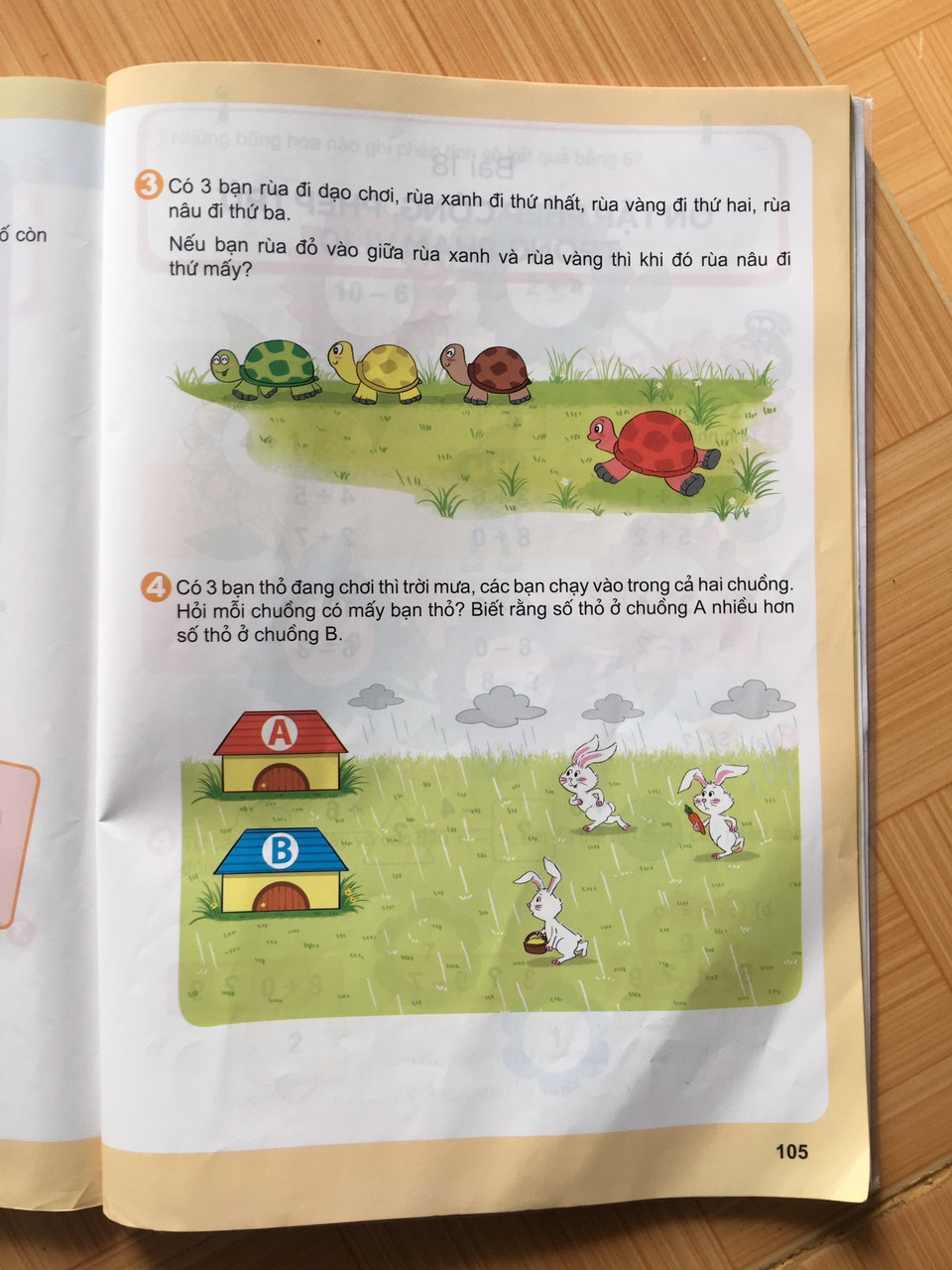 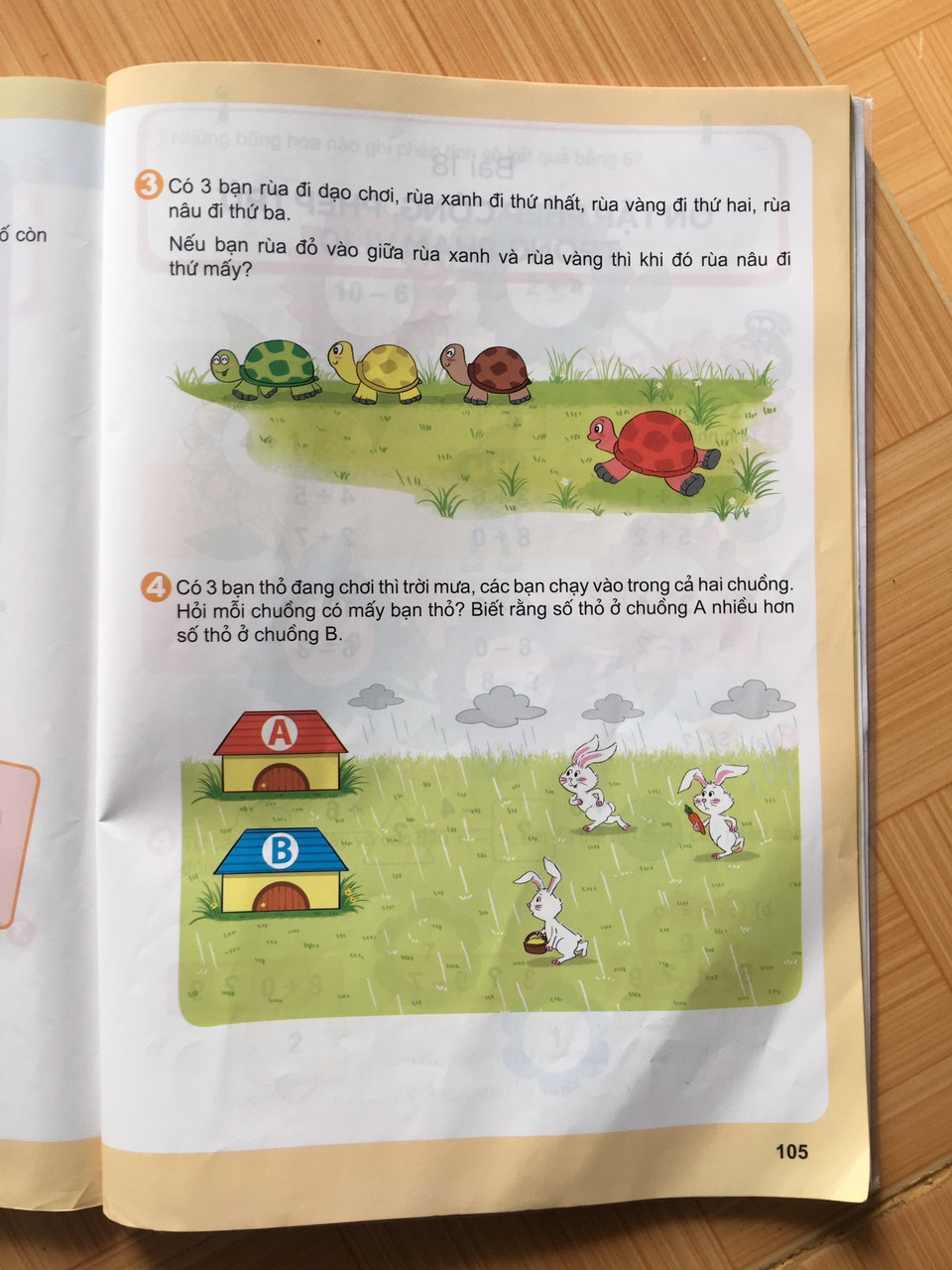 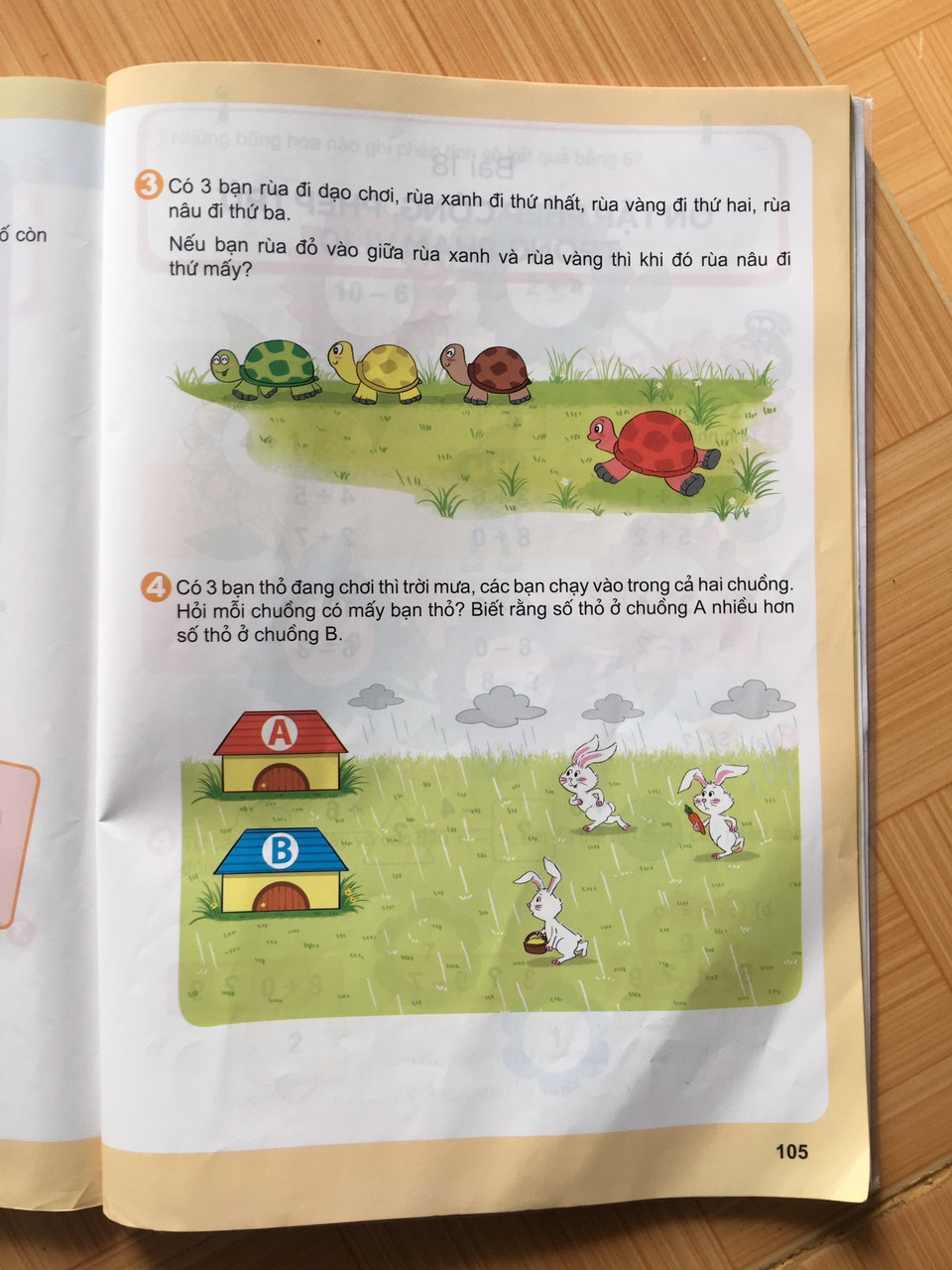 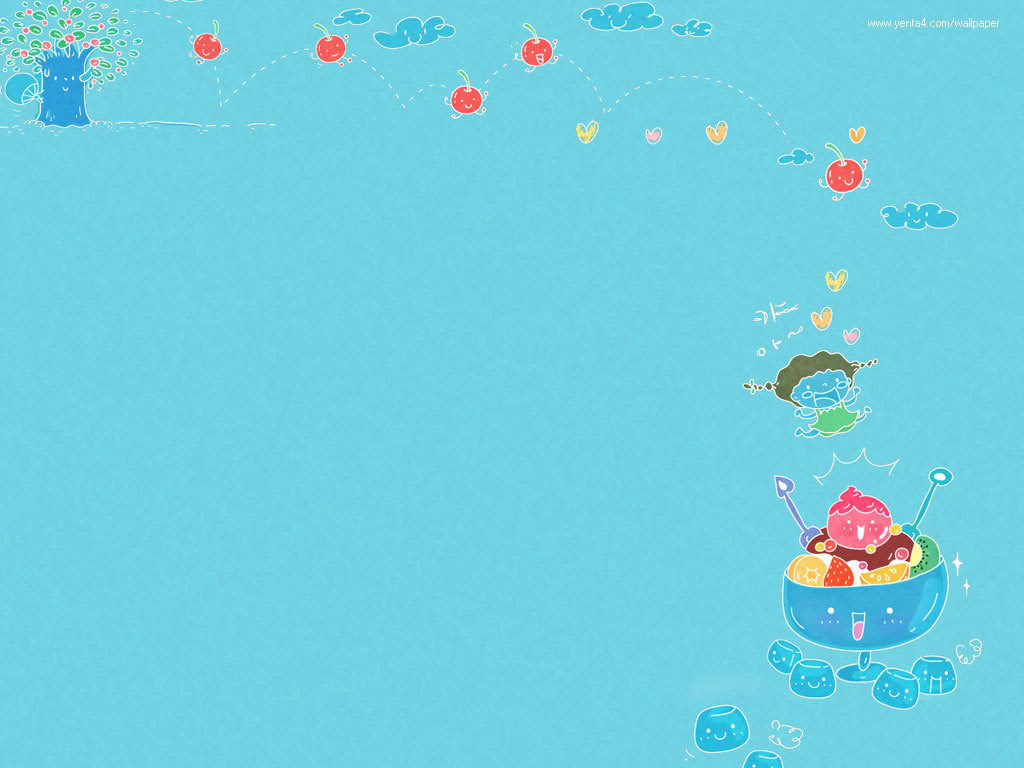 Củng cố - Dặn dò